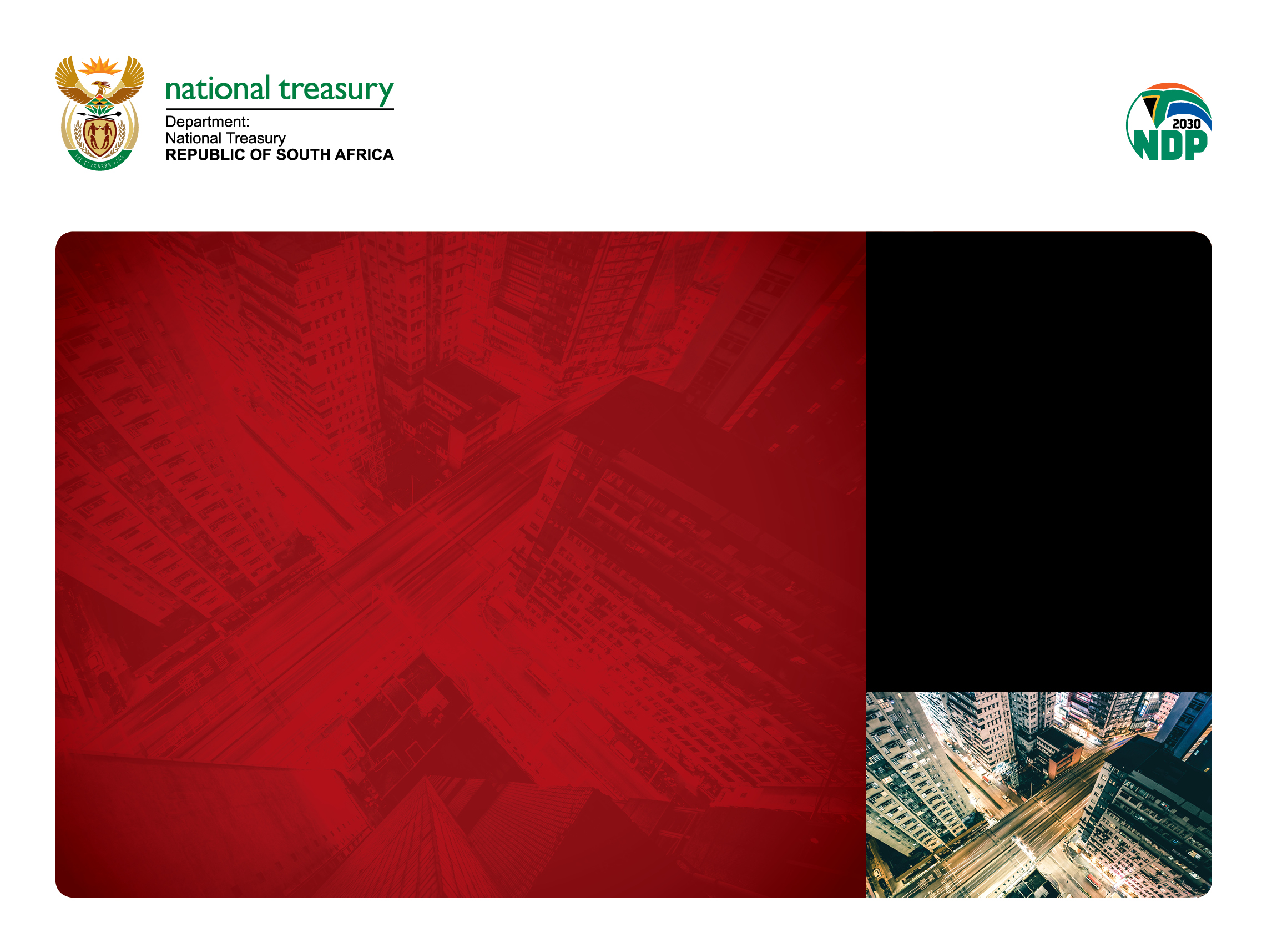 Presentation by National Treasury

07 September  2022
TWIN PEAKS SYSTEM: Treating CUSTOMERS FAIRLY
Presentation to Standing Committee on Finance
A brief history of how banks operate and relate to customers: 100 years perspective
Regulation of financial sector in South Africa from 1994-2010: Prudential Supervision over all financial institutions
TWIN PEAKS 2018: Regulating financial institutions to treat customers fairly
Before 2017, financial sector was largely regulated prudentially only

Following the 2007 Fidentia scandal and 2008 GFC , we published the policy paper “A safer financial sector to serve South Africa Better”(2011)

Twin Peaks system established (in 2018) obligation for financial institutions to TREAT CUSTOMERS FAIRLY, by establishing the Financial Sector Conduct Authority (FSCA) to be the market conduct regulator

Section 106 of FSRA empowers FSCA to introduce standards on how banks terminate accounts
Treasury considered EU laws related to need for basic banking services to all persons (and small businesses)

Stronger OMBUD system established with CHIEF OMBUD
Provides additional mechanism for non-rich customers to challenge decisions taken by banks, without need to incur high legal costs
Financial inclusion an important objective of Twin Peaks system
Financial inclusion efforts from both a policy and industry initiatives perspective have supported strong improvement in access to formal regulated financial services in the past years.
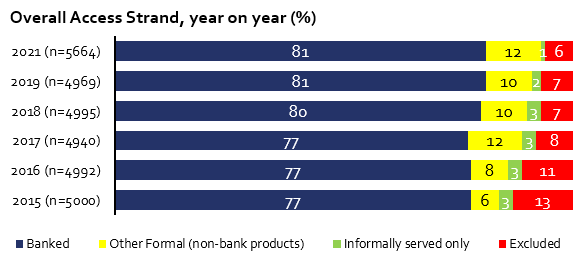 Mzansi account success and learnings
In 2004 the Mzansi account was jointly developed by South Africa’s four major banks and the South African Post Office’s Postbank, as a basic bank account intended for the low-income segment of the economy. The development of this basic account was a result of the banking sector’s commitment to the Financial Sector Charter (FSC).

The Mzansi account was the first industry-wide basic bank account and also heralded the beginning of risk-based AML/ CFT regulations in South Africa. Being the first in the market meant that there were no examples to learn from.

The functionality on the account was initially quite limited and then gradually expanded, but due to the lack of further investment the account lacked some of the emerging functionalities offered by other transaction accounts, leading to a perception of the Mzansi account being a ‘poor man’s account’. The marketing drive behind the product diminished over time and the FSC subsequently opted for an approach of agreeing basic attributes for products in the low-income market, enabling banks to develop access products as defined in the FSC.

Over the years, government has continued to work together with the financial sector and other social partners to drive the transformation of the financial sector through increased access to financial services to be more reflective of the country’s demographics and deliver the desired outcomes for users. The collaborative efforts have been mainly captured in the access to financial services element of BBBEE in the Financial Sector Code.
Challenges and policy focus areas: FI Policy
While a vast majority of adults have access to transaction accounts, the usage remain very limited for many.
Over 20 per cent of bank account holders withdraw all their money as soon as it is deposited, illustrating that many people, especially those in the low-income threshold (47 percent) make suboptimal use of bank accounts. 
This is a concerning trend since the store-of-value aspect of transaction accounts is removed along with the holders’ ability to make and receive payments electronically. Users falling into this category, if they have no other products from financial services providers, cannot be considered to be financially included. 
The root causes of this situation could include the lack of a convenient service network that would allow digitization of routine cash-based payments, such as purchases at spaza shops and payment for groceries, lack of knowledge of the benefits of a transaction accounts, the high costs associated with ATM withdrawals (which incentivises a single withdrawal) trust, confidence and literacy.
The draft Financial Inclusion Policy has as its priority areas, among others, under pillar one “deepen financial inclusion for individuals”:
Promote the beneficial use of transaction accounts
Increase the financial inclusion impact of social grant distribution
Improve efficiencies in the on-boarding of financial services clients
Case Study: 2016-17 closure of Gupta accounts, what the courts determined
Govt does not have the power to intervene in a customer-client relationship, and it is actually illegal for it to intervene. 
Standard Bank vs Breedenkamp
Much undue pressure in 2016 from Oakbay CEO for government to intervene, rather than exercising legal option against their bank(s)
Legal opinion commissioned by the Min of Finance clearly indicated limits for Cabinet and any Minister in intervening in a bank-client matter
Matter has been covered by the Zondo Commission
These legal opinions were both made public
Min of Finance took matter to court for a declaration on power of Minister to intervene or not to intervene 
Minister of Finance vs Oakbay Investments 
Banks face more than reputational risk when taking on specific customers (they regard as high risk), as they may also face sanctions from overseas regulators, and hence tend to be risk averse. 
If banks are considered not to take appropriate actions in making sure that they are not used for illegal activities, other banks in other jurisdictions are required to cut off relationships with that bank. This then has massive implications for the economy, jobs and growth.
Code of Banking Practice
The Code of Banking Practice states the following with regard to;

7.3 	Closing an account 
7.3.1 	We will assist you to close an account that you no longer require.
7.3.2 	We will not close your account without giving you reasonable prior 	notice at the last contact details that you gave us. 
7.3.3 	We reserve the right, however, to protect our interests in our 	discretion, which might include closing your account without giving 	you notice: 
if we are compelled to do so by law (or by international best practice);
if you have not used your account for a significant period of time or 
if we have reasons to believe that your account is being used for any illegal purposes.
Zondo Commission recommendations
Following the Zondo enquiry on state capture, recommendations were made with respect to procedural aspects around the closure of bank accounts in the interest of fairness.

It was recommended:  
“…that relevant existing legislation governing banks be amended to introduce this requirement of fairness or, if warranted, a new piece of legislation to be enacted which will make this a requirement.

“The bank would need to afford the client a proper opportunity to be heard and should not just go through the motions or pay lip service to the principle of audi alteram partem (hear the other side),”
Conclusion
What problem are we trying to solve?

The Ombud data suggests that bank account closures for ordinary citizens is not a significant problem.

There has been strong increase in number of usage of bank accounts.

What more could we do to protect customers who are unfairly treated? 
Where could the system be improved?   
             
Improvements could be made is strengthening the fairness of the process for individuals as recommended by Zondo Commission